Einführung in die ProgrammierungProf. Dr. Bertrand Meyer
Lecture 13: (Container-)Datenstrukturen
Themen dieser Lektion
Container und Generizität
Container-Operationen
Die Performance eines Algorithmus beurteilen: Die Landau-Symbole (Big-O-Notation)
Wichtige Datenstrukturen:
Listen
Arrays
Hashtabellen
Stapelspeicher (Stacks, fortan Stapel)
Warteschlangen (Queues)
Container-Datenstrukturen
Beinhalten andere Objekte (Elemente, engl. “items ”)
Fundamentale Operationen (siehe nächste Folie):
Einfügen: Ein Element hinzufügen
Löschen: Ein Vorkommen eines Elements (falls vorhanden) löschen
Ausradieren (Wipeout): Alle Vorkommen eines Elements löschen
Suchen: Ist ein bestimmtes Element vorhanden?
Traversierung/Iteration: Eine gegebene Operation auf jedes Element anwenden
Die Implementation eines Containers bestimmt:
Welche dieser Operationen verfügbar sind
Ihre Geschwindigkeiten
Die Speicheranforderungen
Diese Lektion ist nur eine Einführung. Mehr dazu im zweiten Semester in der Vorlesung “Datenstrukturen und Algorithmen”
Container-Operationen
Einfügen: Ein Element hinzufügen
Löschen: Ein Vorkommen eines Elements (falls vorhanden) löschen
Ausradieren (Wipeout): Alle Elemente löschen
Suchen: Ist ein bestimmtes Element vorhanden?
Traversierung/Iteration: Eine gegebene Operation auf jedes Element anwenden
Container-Datenstrukturen
Fundamentale Operationen:
Einfügen: Ein Element hinzufügen
Löschen: Ein Vorkommen eines Elements (falls vorhanden) löschen
Ausradieren (Wipeout): Alle Vorkommen eines Elements löschen
Suchen: Ist ein bestimmtes Element vorhanden?
Traversierung/Iteration: Eine gegebene Operation auf jedes Element anwenden
Die Implementation eines Containers bestimmt:
Welche dieser Operationen verfügbar sind
Ihre Geschwindigkeiten
Die Speicheranforderungen
Ein bekannter Container: Die Liste
before
after
item
index
count
1
forth
back
finish
start
Zeiger
Abfragen
Befehle
Um die Iteration und andere Operationen zu vereinfachen haben unsere Listen Zeiger (intern oder extern)
Ein standardisiertes Namensschema
Containerklassen in EiffelBase benutzen standardisierte Namen für grundlegende Containeroperationen:
make
put (v : G )
remove (v : G )
wipe_out
start, finish
forth, back
is_empty : BOOLEAN
has (v : G ): BOOLEAN
count : INTEGER
item : G
Stilregel: wenn angebracht, benutzen auch Sie diese Namen in Ihren eigenen Klassen
[Speaker Notes: Angebracht / Anwendbar]
Begrenzte Repräsentationen
Beim Entwurf von Containerstrukturen sollte man festgelegte Grenzen vermeiden!

 
“Eng mich nicht ein!”: EiffelBase mag harte Grenzen nicht

Die meisten Strukturen sind unbegrenzt
Auch die Grösse von Arrays (zu jeder Zeit begrenzt) kann verändert werden

Wenn eine Struktur begrenzt ist, nennt man die maximale Anzahl Elemente capacity, und die Invariante lautet
	count <= capacity
Container und Generizität
Wie behandeln wir Varianten von Containerklassen, die sich nur in ihrem Elementtyp unterscheiden?

Lösung: Generizität ermöglicht explizite Typ-Parametrisierung, konsistent mit statischer Typisierung.

Containerstrukturen sind als generische Klassen implementiert:

LINKED_LIST  [G ]	pl  : LINKED_LIST  [PERSON ]	sl  : LINKED_LIST  [STRING ]	al  : LINKED_LIST  [ANY ]
Listen
Eine Liste ist ein Container, der Elemente in einer bestimmten Ordnung beinhaltet

Listen in EiffelBase haben Zeiger (cursors)
before
after
item
index
count
1
forth
back
finish
start
Zeiger
Zeiger-Eigenschaften (Alle in der Klasseninvariante)
Der Zeiger reicht von 0 bis count + 1:	0 <= index <= count + 1
Der Zeiger ist auf Position 0 gdw before  wahr ist:	before = (index = 0 )
Der Zeiger ist auf Position count + 1 gdw after  wahr ist:	after = (index = count + 1 )
In einer leeren Liste ist der Zeiger auf Position 0 oder 1:	is_empty implies ((index = 0 ) or (index = 1))
Eine spezifische Implementation: (einfach) verkettete Liste
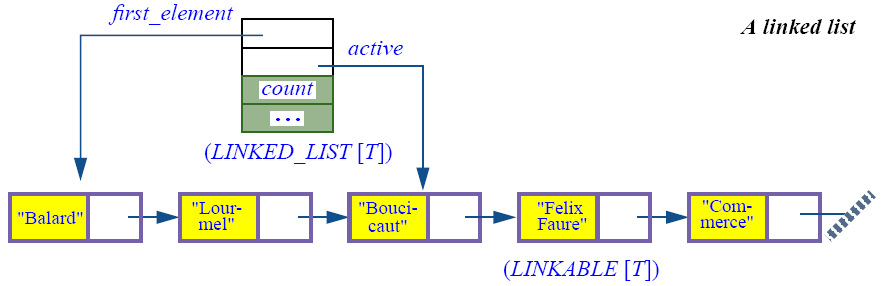 Warnung
Vergessen Sie auf keinen Fall die Grenzfälle, wenn Sie eine Container-Datenstruktur und die zugehörige Klasse definieren:
Leere Struktur
Volle Struktur (bei endlicher Kapazität)
Eine Zelle hinzufügen
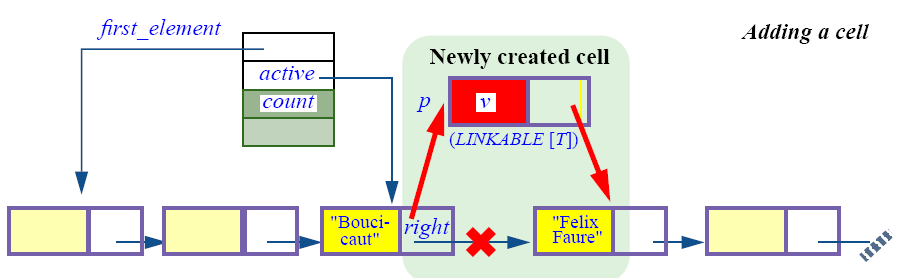 Der dazugehörige Befehl (in LINKED_LIST)
put_right (v : G )
		-- v rechts der Kursorposition einfügen, Kursor nicht bewegen.
	require
		not_after: not after
	local
		p : LINKABLE [G]	
	do
		create p.make (v) 
		if before then	
			 p.put_right (first_element)
			first_element := p
			active := p
		else
			p.put_right (active.right)
			active.put_right ( p)
		end
		count := count + 1
	ensure
		-- Siehe auch Klauseln, von LIST geerbt
		next_exists: next /= Void
		inserted: (not old before) implies active.right.item = v
		inserted_before: (old before) implies active.item = v
	end
Eine Zelle löschen
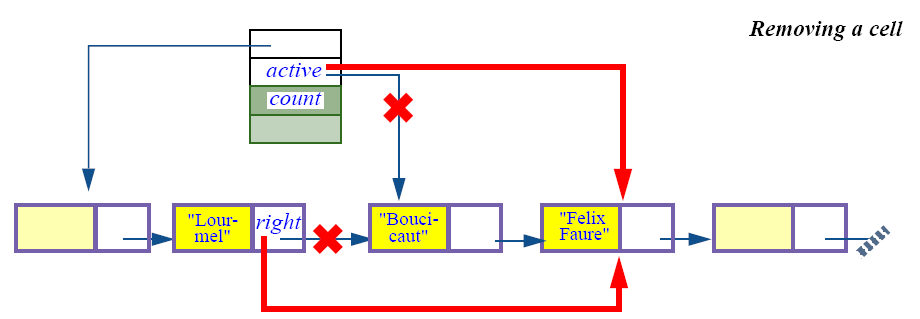 Der zugehörige Befehl
Entwerfen Sie remove als Übung!
Am Ende einfügen: extend
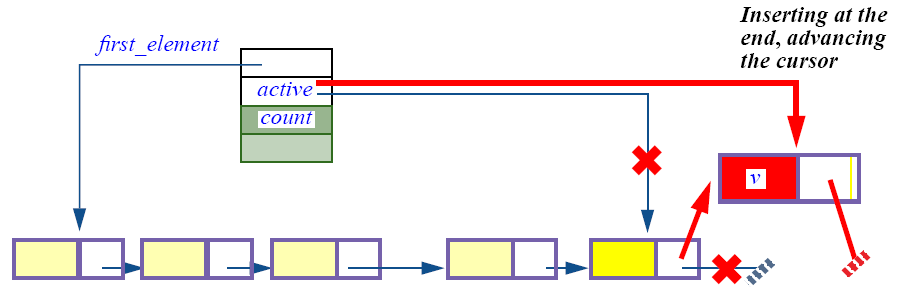 Arrays
Ein Array ist ein Container-Speicher, der Elemente in zusammenhängende Speicherstellen speichert, wobei jede solche durch einen Integer-Index identifiziert wird.
lower
item (4 )
upper
1
2
3
4
5
6
7
Gültige Indexwerte
Grenzen und Indizes
Arrays haben Grenzen:	lower : INTEGER			-- Minimaler Index.	upper : INTEGER			-- Maximaler Index.

Die Kapazität eines Arrays ist durch die Grenzen bestimmt:	capacity = upper – lower + 1
Auf Elemente eines Arrays zugreifen und diese verändern
item (i : INTEGER) : G
		-- Eintrag an Stelle i, sofern im Index-Intervall.
	require
		valid_key: valid_index (i )

put (v : G; i : INTEGER)
		-- Ersetze i-ten Eintrag, sofern im Index-Intervall,		-- durch v.
	require
		valid_key: valid_index (i )
	ensure
		inserted: item (i ) = v
i >= lower and i <= upper
Bemerkung zu Eiffel: Vereinfachung der Notation
Das Feature item ist wie folgt deklariert:
	item (i : INTEGER) alias ″[ ]″ : G   assign put

Dies ermöglicht folgende synonyme Notationen:

	a [i ] 				für 	a.item (i )
	a.item (i ) := x 		für 	a.put (x, i )
	 a [i ] := x			für 	a.put (x, i )

Diese Vereinfachungen sind für alle Klassen möglich

Eine Klasse darf maximal ein Feature mit Alias “[]” haben
Die Grösse eines Arrays ändern
Arrays haben immer eine fixe obere und untere Grenze, und deshalb auch eine fixe Kapazität
Eiffel erlaubt - anders als die meisten Programmiersprachen – das Verändern der Grösse eines Arrays (resize)
Das Feature force verändert die Grösse eines Arrays: im Unterschied zu put hat es keine Vorbedingung

Das Verändern der Grösse bedingt meistens eine Neu—Allokation des Arrays und das Kopieren der alten Werte. Solche Operationen sind teuer!
Einen Array benutzen, um eine Liste zu repräsentieren
Siehe Klasse ARRAYED_LIST  in EiffelBase


Einführung des Features count (Anzahl der Elemente in der Liste)

Die Anzahl der Listenelemente reicht von 0 bis capacity :	0 <= count <= capacity
Eine leere Liste hat keine Elemente:	is_empty = (count = 0)
LINKED_LIST oder  ARRAYED_LIST ?
Die Wahl der Datenstruktur hängt von der Geschwindigkeit ihrer Containeroperationen ab

Die Geschwindigkeit einer Containeroperation hängt von ihrer Implementation und dem zugrundeliegenden Algorithmus ab
Wie schnell ist ein Algorithmus?
Abhängig von der Hardware, dem Betriebssystem, der Auslastung der Maschine…

Aber am meisten hängt die Geschwindigkeit vom Algorithmus selbst ab!
Komplexität eines Algorithmus: die O-Notation
Sei n die Grösse einer Datenstruktur (count ).
	“f ist O ( g (n))”
heisst, dass es eine Konstante k gibt, so dass:
 n, |f (n)|  k |g (n)|
Definiert die Funktion nicht mithilfe einer exakten Formel, sondern durch Grössenordnungen, z.B.
	O (1), O (log count), O (count), O (count 2), O (2count).

7  count 2  +  20  count  +  4  ist
?
O (count 2)
count 2
Wieso konstante Faktoren ignorieren?
Betrachten wir Algorithmen mit Komplexitäten
	O (n )
	O (n 2)
	O (2n )

Nehmen Sie an, Ihr neuer PC (Weihnachten steht vor der Tür!) ist 1000 mal schneller als Ihre alte Maschine.

Wie viel grösser kann ein Problem sein, damit Sie es immer noch in einem Tag lösen können?
Beispiele
put_right  von LINKED_LIST : O (1)Unabhängig von der Anzahl Elementen in einer verketteten Liste: Es braucht nur konstante Zeit, um ein Element bei der Zeigerposition einzufügen

force von ARRAY : O (count)Im schlechtesten Fall wächst die Zeit für diese Operation proportional mit der Anzahl Elemente im Array
(Erinnerung) put_right  in LINKED_LIST
put_right (v : G )
		-- v rechts der Zeigerposition einfügen, Zeiger nicht bewegen.
	require
		not_after: not after
	local
		p : LINKABLE [G]	
	do
		create p.make (v) 
		if before then
			 p.put_right (first_element)
			first_element := p
			active := p
		else
			p.put_right (active.right)
			active.put_right ( p)
		end
		count := count + 1
	ensure
		next_exists: active.right /= Void
		inserted: (not old before) implies active.right.item = v
		inserted_before: (old before) implies active.item = v
	end
Varianten der Algorithmenkomplexitäten
Wir sind interessiert an 
Der Leistung im schlechtesten Fall (worst case)
Der Leistung im besten Fall (best case, eher selten)
Der durchschnittlichen Leistung (benötigt statistische Verteilung)


Solange nicht explizit anders erwähnt, beziehen wir uns in dieser Diskussion auf die Leistung im schlechtesten Fall

Notation der unteren Grenze:  (f (n ))
Für beide Grenzen: Q  (f (n ))	(wir benutzen O (f (n )) der Einfachheit halber)
Kosten der Operationen einer einfach verketteten Liste
Kosten der Operationen einer doppelt verketteten Liste
Kosten der Operationen eines Arrays
Hashtabellen
Können wir die Effizienz von Arrays erreichen:

Zeitlich konstanter Zugriff
Zeitlich konstante Änderungen


… ohne uns dabei auf ganze Zahlen als Schlüssel zu beschränken?
Die Antwort: Hashtabellen (… jedenfalls beinahe)
Hashtabellen
Arrays und Hashtabellen sind beide indexierte Strukturen; Das Verändern eines Elements benötigt einen Index oder, im Fall von Hashtabellen, einen Schlüssel (key).
Im Unterschied zu Arrays sind bei Hashtabellen auch nicht-Integer als Schlüssel möglich.
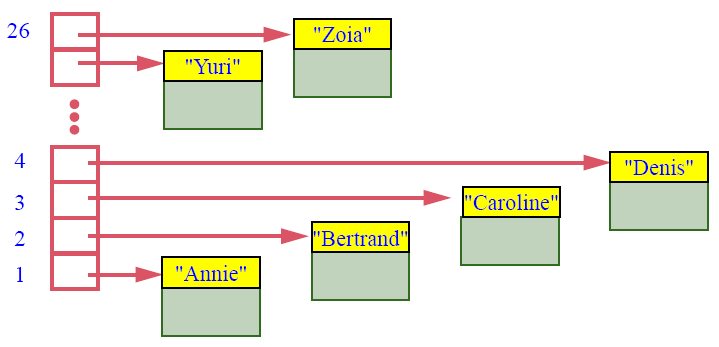 Eine Abbildung (mapping)
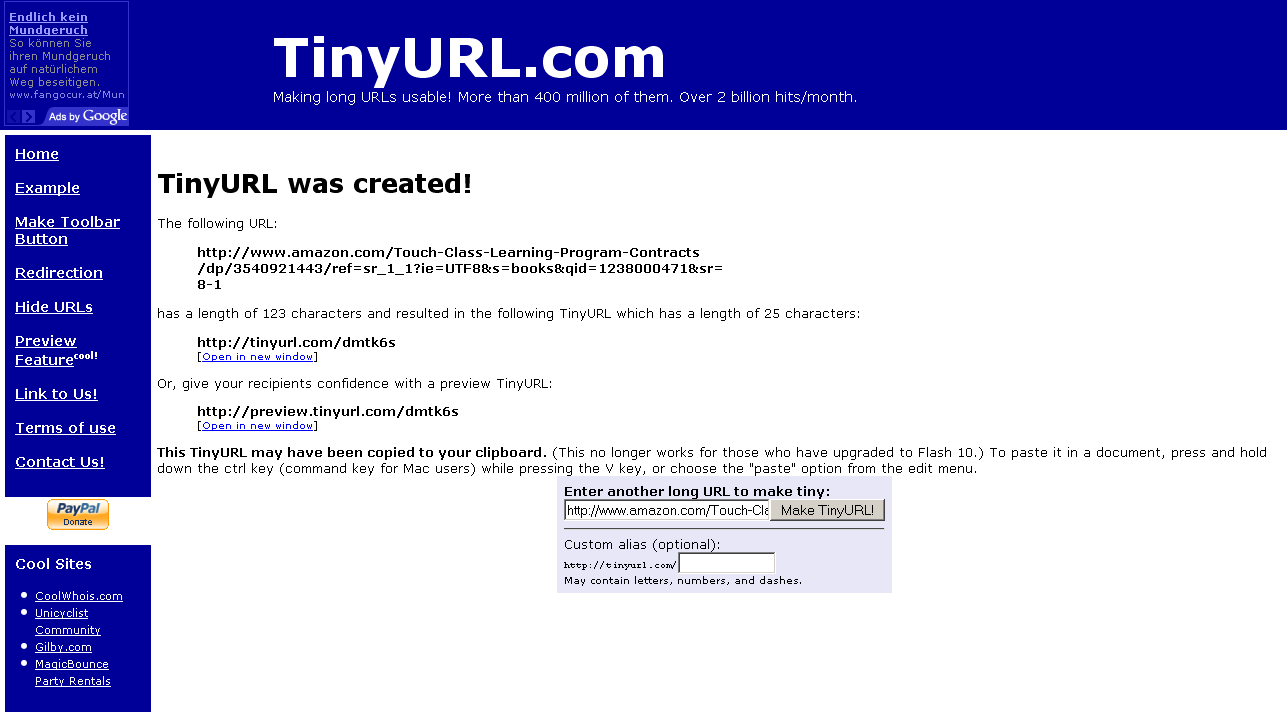 Der Gebrauch von Hashtabellen
person, person1 : PERSON
personal_verzeichnis : HASH_TABLE [PERSON  ,   STRING  ]

create personal_verzeichnis.make (  100000   )

Ein Element speichern:
	create person1 
	personal_verzeichnis.put ( person1, ”Annie”)

Ein Element abfragen:
	person := personal_verzeichnis.item (”Annie”)
Eingeschränkte Generizität und die Klassenschnittstelle
Erlaubt h  item (“ABC”) := x
für h  force (x, “ABC”)
class
	HASH_TABLE [G, K -> HASHABLE ]


feature
	item                     (key : K ): G


	


	put (new : G ; key : K )
			-- Füge new mit key ein, sofern kein anderes
			-- Element mit diesem Schlüssel existiert.
		require .. do … end

	force (new : G; key : K )
			-- Tabelle aktualisieren, so dass new das Element
			-- ist, das mit key assoziiert wird.
	…
end
Erlaubt h [“ABC”] für h  item (“ABC”)
assign force
alias "[]"
Zusammen: Erlauben h [“ABC”] := x
für h  force (x, “ABC”)
Das Beispiel, neu geschrieben
person, person1 : PERSON
personal_verzeichnis : HASH_TABLE [PERSON , STRING  ]
 
create personal_verzeichnis.make ( 100000  )

Ein Element speichern:
	create person1 
	personal_verzeichnis [”Annie”] := person1

Ein Element abfragen:
	person := personal_verzeichnis  [”Annie”]
Kein guter Stil - Wieso?
Die Hashfunktion
Die Hashfunktion bildet K, die Menge der möglichen Schlüssel, auf ein ganzzahliges Intervall a..b  ab.

Eine perfekte Hashfunktion ergibt für jedes Element von K einen anderen Integer.

Immer wenn zwei unterschiedliche Schlüssel denselben Hashwert ergeben, entsteht eine Kollision.
Behandlung von Kollisionen
Offenes Hashing:
	ARRAY [LINKED_LIST [G]]
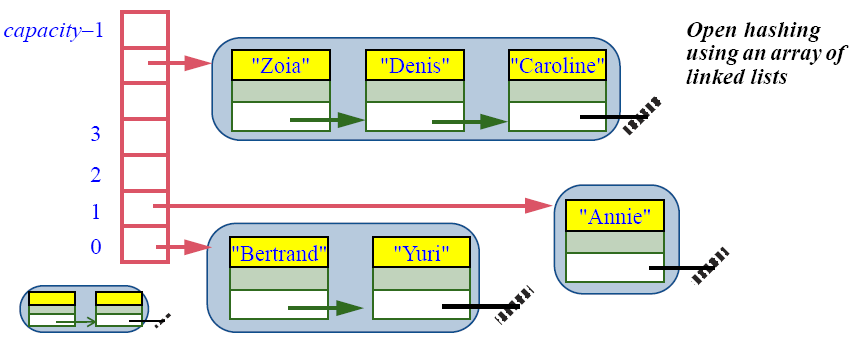 Eine andere Technik: Geschlossenes Hashing
Die Klasse HASH_TABLE [G, H ] implementiert geschlossenes Hashing:

HASH_TABLE [G, H] benutzt einen einzigen ARRAY [G], um die Elemente zu speichern. Zu jeder Zeit sind einige Positionen frei und einige besetzt:
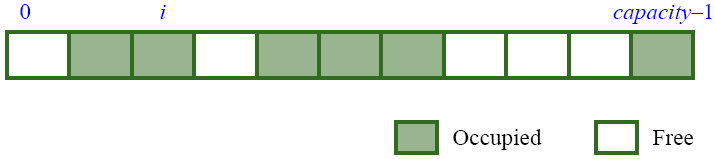 Geschlossenes Hashing
Falls die Hashfunktion eine bereits besetzte Position ergibt, wird der Mechanismus probieren, eine Folge von anderen Positionen (i1, i2, i3) zu erreichen, bis er eine freie Stelle findet.
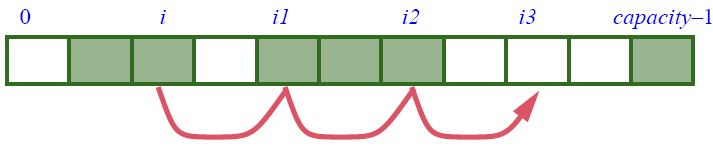 Mit dieser Richtlinie und einer guten Wahl der Hashfunktion ist das Suchen und das Einfügen in Hashtabellen in O (1) erreichbar.
Kosten der Operationen einer Hashtabelle
Dispenser
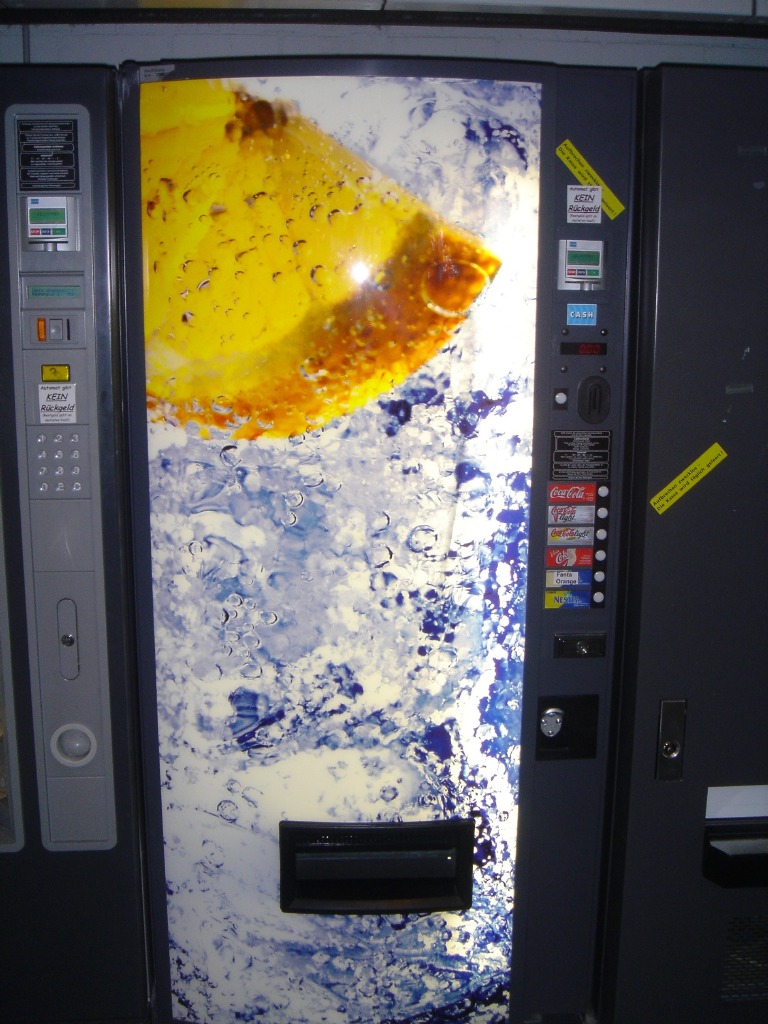 Dispenser
Für Elemente von Dispensern gibt es keinen Schlüssel oder andere identifizierende Informationen

Dispenser besitzen eine spezifische Ausgaberegel, z.B.:

Last In First Out (LIFO): Wähle das Element, das zuletzt eingefügt wurde		 Stapel (stack)
First In First Out (FIFO): Wähle das älteste, noch nicht entfernte Element		 Warteschlange (queue)
Wähle das Element mit der höchsten Priorität:		  Vorrangswarteschlange (priority queue)
Stapel
Ein Stapel ist ein Dispenser, der die LIFO-Regel anwendet. Die grundlegenden Operationen sind:
Ein Element auf den Stapel “drücken” (put)
Das oberste Element wegnehmen (remove)
Zugriff auf das oberste Element (item)
Oberstes Element (top)
Ein neues Element würde hierhin “gepusht“
Der Rumpf, der nach einem pop übrig bleiben würde
Anwendungen von Stapel
Viele!

Allgegenwärtig in der Implementation von Programmiersprachen:
Parsen von Ausdrücken (bald)

Ausführung von Routinen managen (“DER Stapel”)		Spezialfall: Rekursion implementieren

Bäume traversieren

…
Ein Beispiel: Die Präfixnotation (auch: Polnische Notation)
from
until
	“Alle Token wurden gelesen”
loop
	“Lese nächsten Token x ”
	if “x ist ein Operand” then
		s.put (x)
	else -- x ist ein binärer Operator
			-- Erhalte die beiden Operanden:
		op1 := s.item; s.remove
		op2 := s.item; s.remove
			-- Wende Operator auf Operanden an und pushe 
			-- das Resultat:
		s.put (application (x, op2, op1 ))
	end
end
Auswertung von 2 a b + c d - * +
b
c
a
a
(a + b)
(a + b)
2
2
2
2
2
d
c
(c – d )
(a + b)
(a + b)
(a + b) * (c – d )
2
2
2
2 + (a + b) * (c – d )
Der Laufzeit-Stapel
Der Laufzeit-Stapel enthält Aktivierungseinträge für alle zur Zeit aktiven Routinen.
Ein Aktivierungseintrag beinhaltet die lokalen Variablen einer Routine (Argumente und lokale Entitäten).
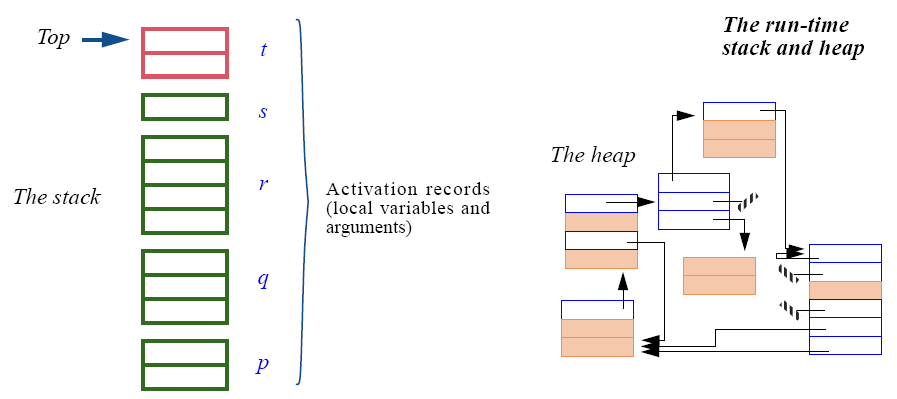 Stapel implementieren
Die häufigsten Implementationen eines Stapels sind entweder verkettet oder indiziert (arrayed).
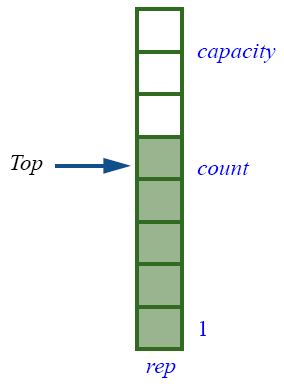 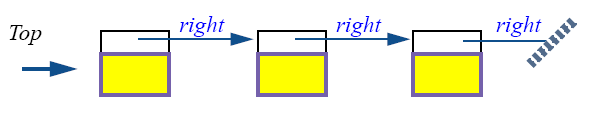 Zwischen den Datenstrukturen auswählen
Benutzen Sie eine verkettete Liste, falls:
Die Ordnung der Elemente wichtig ist
Die meisten Zugriffe in dieser Ordnung erfolgen
(Bonusbedingung) Kein festes Grössenlimit

Benutzen Sie einen Array, falls:
Jedes Element mit einem Integer-Index identifiziert werden kann
Die meisten Zugriffe über diesen Index erfolgen
Feste Grössengrenze (zumindest für längere Ausführungszeit)
Benutzen Sie eine Hashtabelle, falls:
Jedes Item einen entsprechenden Schlüssel hat.
Die meisten Zugriffe über diese Schlüssel erfolgen.
Die Struktur beschränkt ist.

Benutzen Sie einen Stapel:
Für eine LIFO-Regel
Beispiel: Traversieren von verschachtelten Strukturen (z.B. Bäume)

Benutzen Sie eine Warteschlange:
Für eine FIFO-Regel
Beispiel: Simulation eines FIFO-Phänomens.
Was wir in dieser Vorlesung gesehen haben
Container-Datenstrukturen: Grundlegende Begriffe, Schlüsselbeispiele

Ein wenig Komplexitätstheorie (“Big-O”)

Wann welcher Container zu wählen ist